Introduction to Linux Workshop
February 26 2015
Introduction
Rob Lane
&
The HPC Support Team

Research Computing Services
CUIT
Introduction
Linux Basics
Introduction
Linux Basics

(HPC is next week)
Introduction
1st Hour: Slides + Hands-on

2nd Hour: Hands-on
Introduction
Second Intro to Linux Workshop

Please Leave Feedback
Introduction
What is Linux?
Introduction
What is Linux?

Linux is an operating system.
Introduction
What is an operating system?
Introduction
An operating system (OS) is software that manages computer hardware and software resources and provides common services for computer programs.

- Wikipedia
Introduction
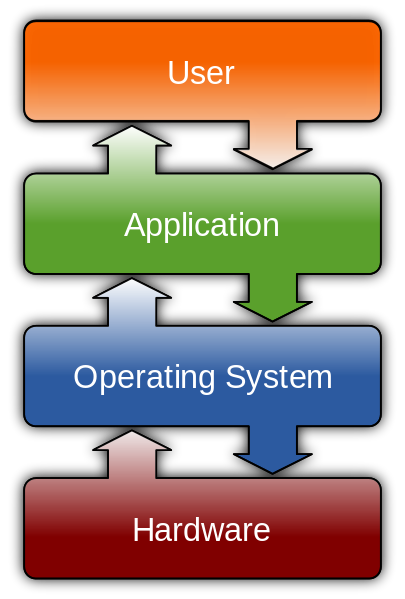 History
This will be quick
History
Linux is old

1991
History
Linux is related to Unix
History
Unix is very old

1969
Design
Unix created by developers for developers
Design
Unix was designed to be simple and powerful
Design
“ […] the power of a system comes more from the relationships among programs than from the programs themselves. Many UNIX programs do quite trivial things in isolation, but, combined with other programs, become general and useful tools.”


The UNIX Programming Environment, Kernighan and Pike (1984)
Access
Did everyone get a user ID?
Access
Windows Instructions
Search for putty on Columbia home page
Select first result
Follow link to Putty download page
Download putty.exe
Run putty.exe
Access
Mac Instructions
Run terminal
Access
Mac (Terminal)
$ ssh userNN@didius.cc.columbia.edu

Windows (Putty)
Host Name: didius.cc.columbia.edu
Access
Aside

System: cunix.columbia.edu
User: Your UNI
Prompt
[user1@didius ~]$

User name
System name
Name of current directory
~ is special
pwd
$ pwd

“Print working directory”
Directory Path
$ pwd
/workshop/home/user1
Directory Path
ls
$ ls

“List directory”

Not very interesting.
cd
$ cd /

“Change directory”

$ pwd
ls
$ ls

$ ls –l

Long listing.
cd
$ cd
$ pwd

cd with no arguments takes you back home
..
$ pwd
$ cd ..
$ pwd

“..” means “the directory above this one”
.
$ pwd
$ cd .
$ pwd

“.” means “this directory”
ls -a
$ cd
$ ls -a

Can combine options

$ ls –la
~
$ pwd
$ cd ~
$ pwd

“~” means “home directory”
Paths
$ cd tmp
$ cd /tmp

Absolute: starts with “/”

Relative: doesn’t
cp
$ cd
$ cp /tmp/keets .
$ ls
rm
$ cp keets junk
$ ls
$ rm junk
$ ls
cat
$ cat keets
mv
$ mv keets keats
$ ls
mkdir
$ mkdir tmp
$ mv keats tmp
$ cd tmp
$ ls
rmdir
$ pwd
$ mv keats ..
$ cd ..
$ rmdir tmp
$ ls
who am i
$ whoami
$ who am i
$ id
$ groups
id, groups
$ id rl2226
$ groups rl2226
who
$ who
w
$ w
bash
bash is a “shell”

It prints the prompt and interprets what you enter

It has many keyboard shortcuts that can really speed up your work
bash
$ ls jeats
ls: jeats: No such file or directory

Up arrow to retrieve the command
Left and right arrows to navigate on line
Change the “j” to a “k” and rerun
bash
“^” means “hold down control”

^a : go to beginning of line
^e : go to end of line
^k: delete to end of line

Many more useful bash commands
bash
$ ls k[tab]
$ ls keats

Tab completion
Works for commands as well
man
$ man ls

Display manual for “ls” command
ls -l
$ ls –l
total 4
-rw------- 1 user1 workshop 573 Sep 29 22:00 keats

File type and permissions
Link count
User
Group
Date last changed
File name
File Type
$ ls –l
total 4
-rw------- 1 user1 workshop 573 Sep 29 22:00 keats
Permissions
$ ls –l
total 4
-rw------- 1 user1 workshop 573 Sep 29 22:00 keats
Links
$ ls –l
total 4
-rw------- 1 user1 workshop 573 Sep 29 22:00 keats


We’ll ignore links for now.
User
$ ls –l
total 4
-rw------- 1 user1 workshop 573 Sep 29 22:00 keats


The user that owns this file.
Group
$ ls –l
total 4
-rw------- 1 user1 workshop 573 Sep 29 22:00 keats


The group that owns this file.
Size
$ ls –l
total 4
-rw------- 1 user1 workshop 573 Sep 29 22:00 keats


The size of this file.

Here listed in bytes.
Last Change Date
$ ls –l
total 4
-rw------- 1 user1 workshop 573 Sep 29 22:00 keats


The last time the file was changed.
Name
$ ls –l
total 4
-rw------- 1 user1 workshop 573 Sep 29 22:00 keats


The file name.
Permissions
$ ls -l /bin/bash
-rwxr-xr-x 1 root wheel 768952 Sep 25 15:31 /bin/bash
Permissions
$ ls -l /bin/bash
-rwxr-xr-x 1 root wheel 768952 Sep 25 15:31 /bin/bash
Permissions
$ ls -l /bin/bash
-rwxr-xr-x 1 root wheel 768952 Sep 25 15:31 /bin/bash

Nine permission settings
Permissions
$ ls -l /bin/bash
-rwxr-xr-x 1 root wheel 768952 Sep 25 15:31 /bin/bash

Three groups of three
Permissions
$ ls -l /bin/bash
-rwxr-xr-x 1 root wheel 768952 Sep 25 15:31 /bin/bash

First group: owner
Permissions
$ ls -l /bin/bash
-rwxr-xr-x 1 root wheel 768952 Sep 25 15:31 /bin/bash

Second group: group
Permissions
$ ls -l /bin/bash
-rwxr-xr-x 1 root wheel 768952 Sep 25 15:31 /bin/bash

Third group: everyone else
date
$ date
Tue Sep 30 13:27:29 EDT 2014
Output Redirection
$ cd
$ date > thedate
$ cat thedate
Output Redirection
$ cd
$ ls –l > myhome
$ cat myhome
sort
$ sort keats
Input Redirection
$ sort < keats
Input/Output Redirection
$ sort < keats > sorted
$ cat sorted
Appending
$ date >> thedate
$ cat thedate

Useful for log files
grep
$ grep planet keats
When a new planet swims into his ken;

Find all lines containing “planet” in “keats”
Pipes
$ cat keats
$ cat keats | grep planet
When a new planet swims into his ken;

Pipes connect output from one command to the input of another command
Editing
No single obvious choice for editor

vi – simple but difficult at first
emacs – powerful but complex
nano – simple but not really standard
nano
$ nano keats

“^” means “hold down control”
^a : go to beginning of line
^e : go to end of line
^k: delete line
^o: save file
^x: exit
less
$ less /var/log/messages

Used to read (not edit) files
Very useful command
less
[space] : next page
b : previous page
g : go to end of file
^g : display location in file

/ : search
n: repeat search
sleep
$ sleep 5


More useful than it seems
echo
$ echo hi
hi

More useful than it seems
Multiple Commands
$ sleep 5; echo hi
hi

Use ; to separate commands
Job Control
$ sleep 600
^c
$

Use control-c to stop a running command
Job Control
$ sleep 600; echo hi
^c


What happened?  Why?
exit
$ exit

Logs out
There are other ways of logging out

$ logout
$ ^d
ps
$ ps

Lists the processes you have running in this session
ps
$ ps -e

List every process
ps
$ ps -aux

List every process with a lot more information
Flags for ps are numerous and inconsistent
top
$ top

Lists running processes
Updates every 3 seconds
Many options to change display
Many other top-like commands exist.
Questions?
Any questions?
Other Topics
This is the end of the slides proper

Many other commands and concepts that could be covered

Following slides just list possibilities
Other Topics
Environment variables
$PATH
which
type
Other Topics
More process control
^z
bg, fg
jobs (command)
Other Topics
Standard directories
bin
dev
etc
tmp
usr
var
Other Topics
File systems
df
Space usage
du
Other Topics
Processes
fork()
exec()
kill
Other Topics
Shell scripts

Programming